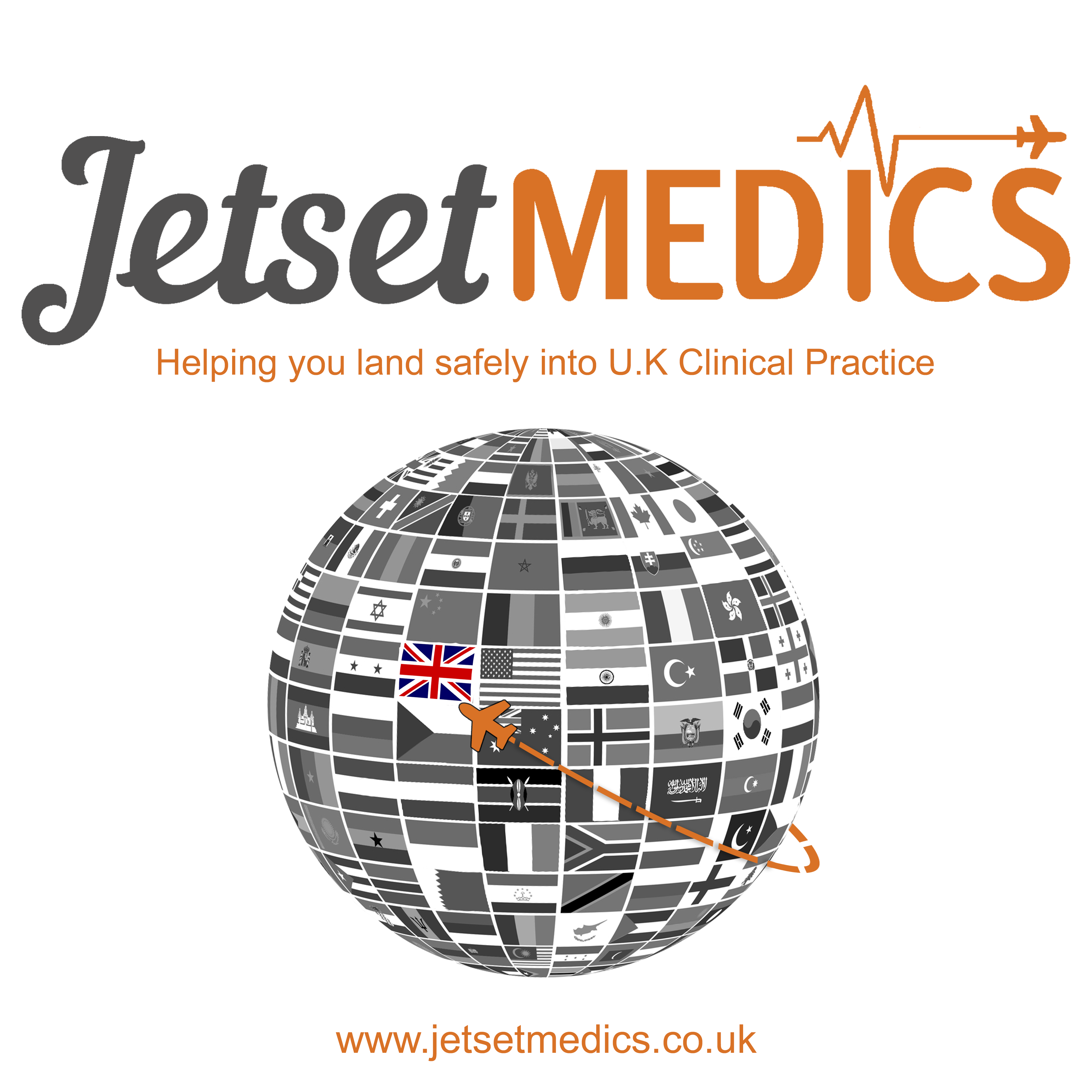 Dealing with death 1
Learning outcomes
Understand treatment escalation plan and levels of care
Understand the terms lasting power of attorney and advance directive
Recognizing the dying patient and actions to take.
Describe the role of the palliative care team
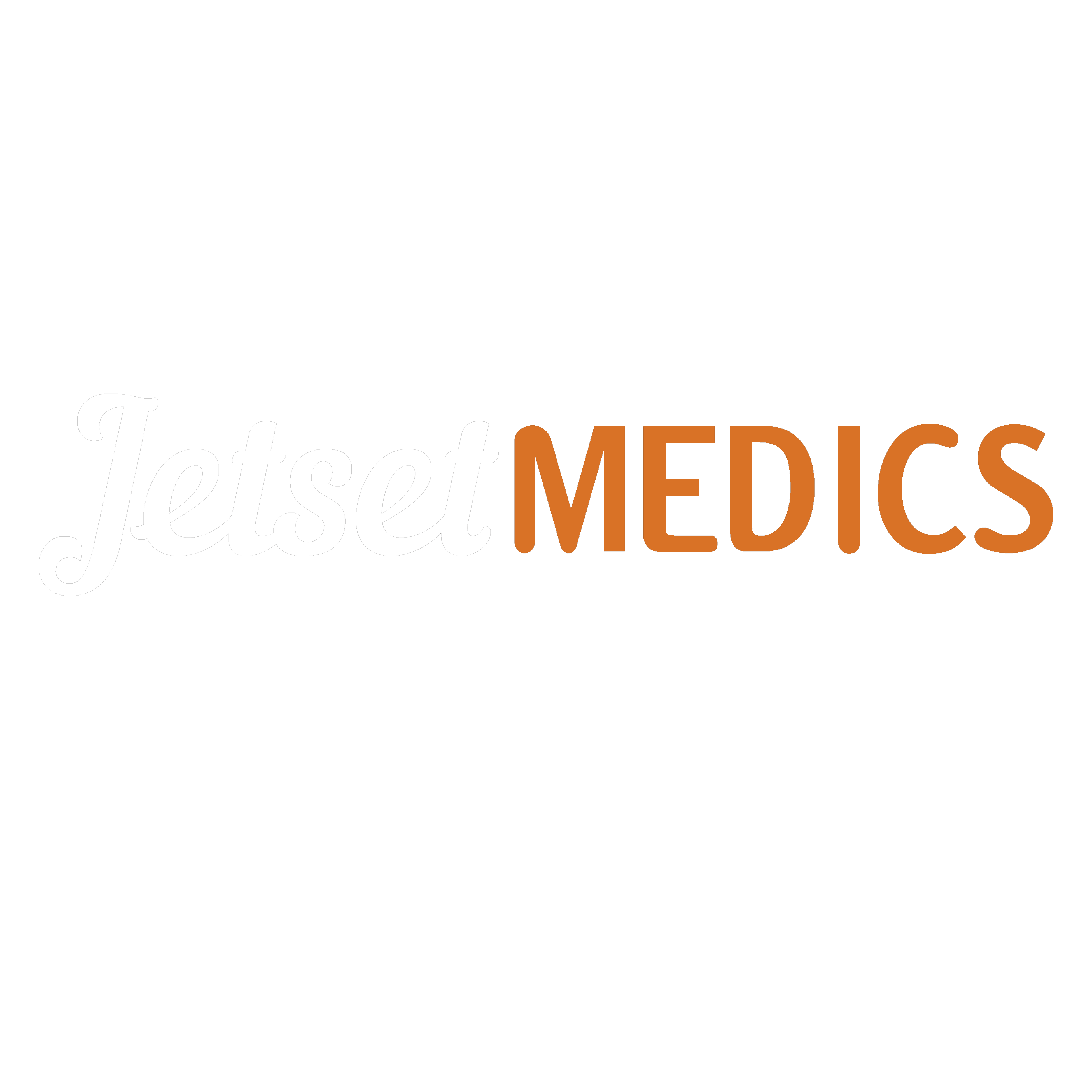 Treatment escalation plans (TEP)
“Thinking ahead” about what should or should not happen, when the time comes. 
Essentially records which treatments will or will not be helpful if a patient becomes more unwell. 
Ensures best possible treatment for individual. 
Any patient with complex health issues should have a TEP
N.B TEPS can change based on patients status
Slowly replacing DNAR
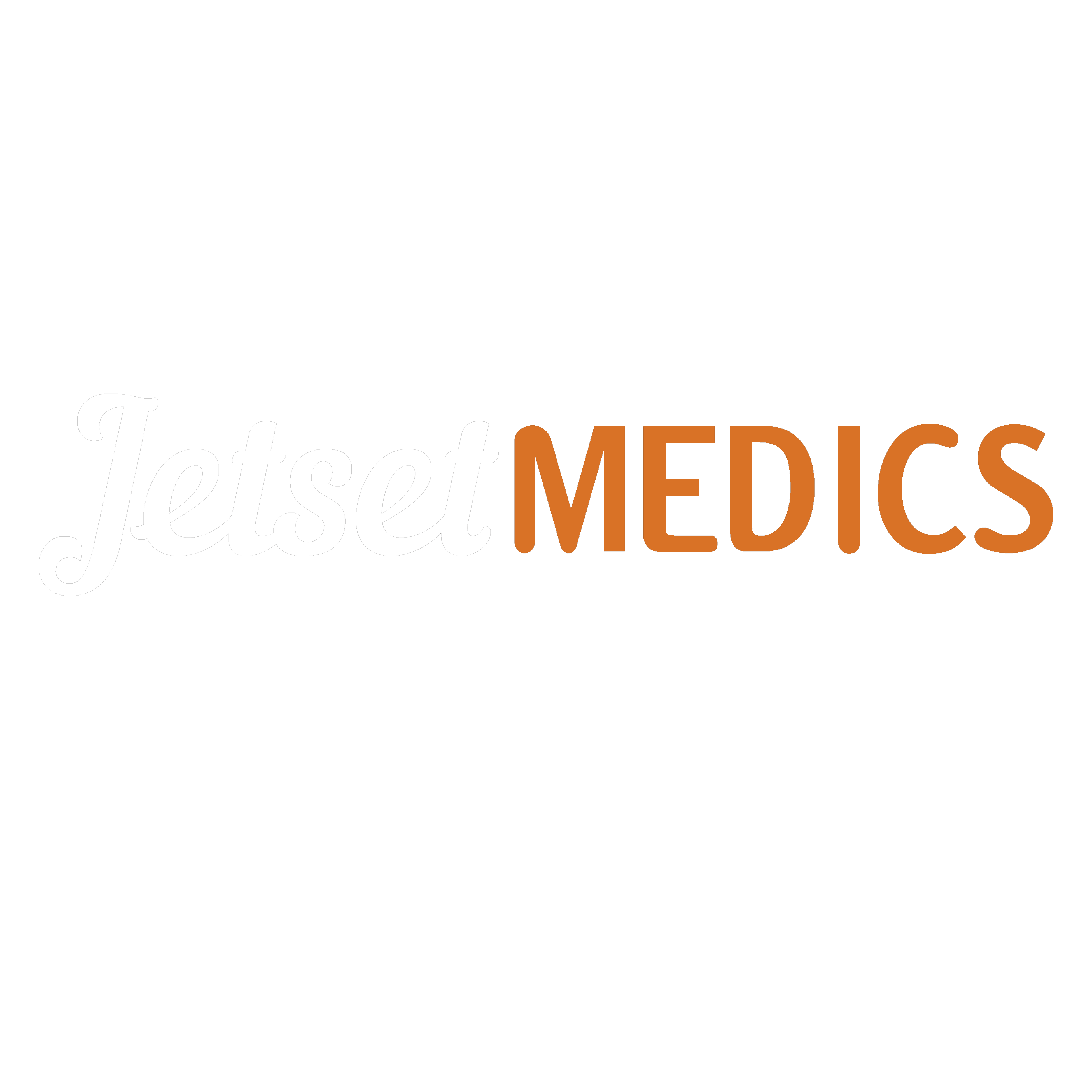 Considerations in TEP
CPR
ITU/HDU
Dialysis
NIV
IV Abx
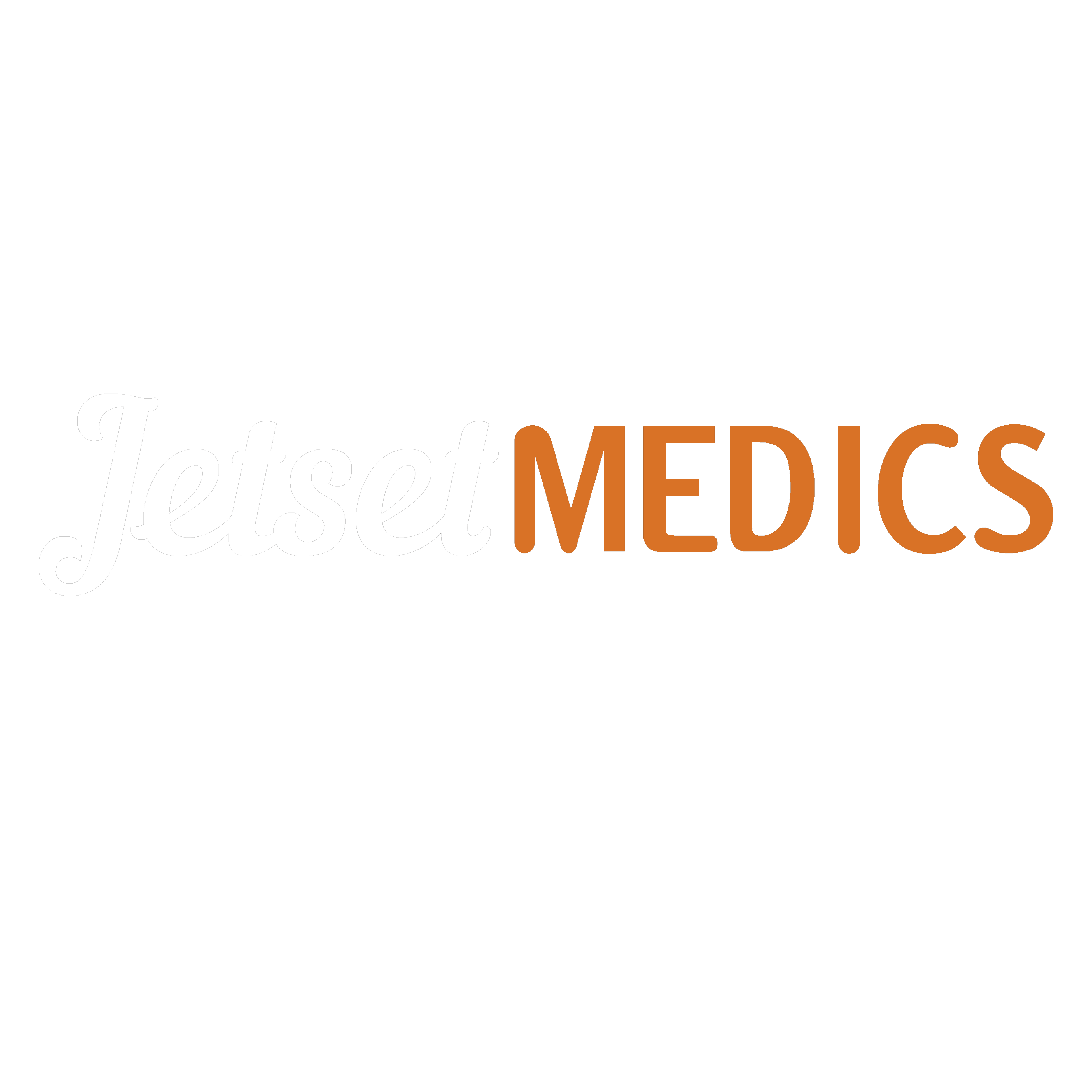 Levels of care in hospital setting
Level 0- ward based care
Level 1 – input for critical care team ( risk of getting worse/step down from higher level care ) 
Level 2 - single organ support. Post operative . In “step down”. HDU
Level 3 – patient who need advanced resp support (i.e Intubation) or support of 2 organ systems. ITU
Lasting power of attorney (LPA)
Legally binding power that allows a person to appoint an individual  ( i.e “the attorney”) to help make, or make decision on their behalf. 
Can be for 
Health and welfare
Financial
If someone has an LPA – make sure the documentation has been seen and documented in patient notes.
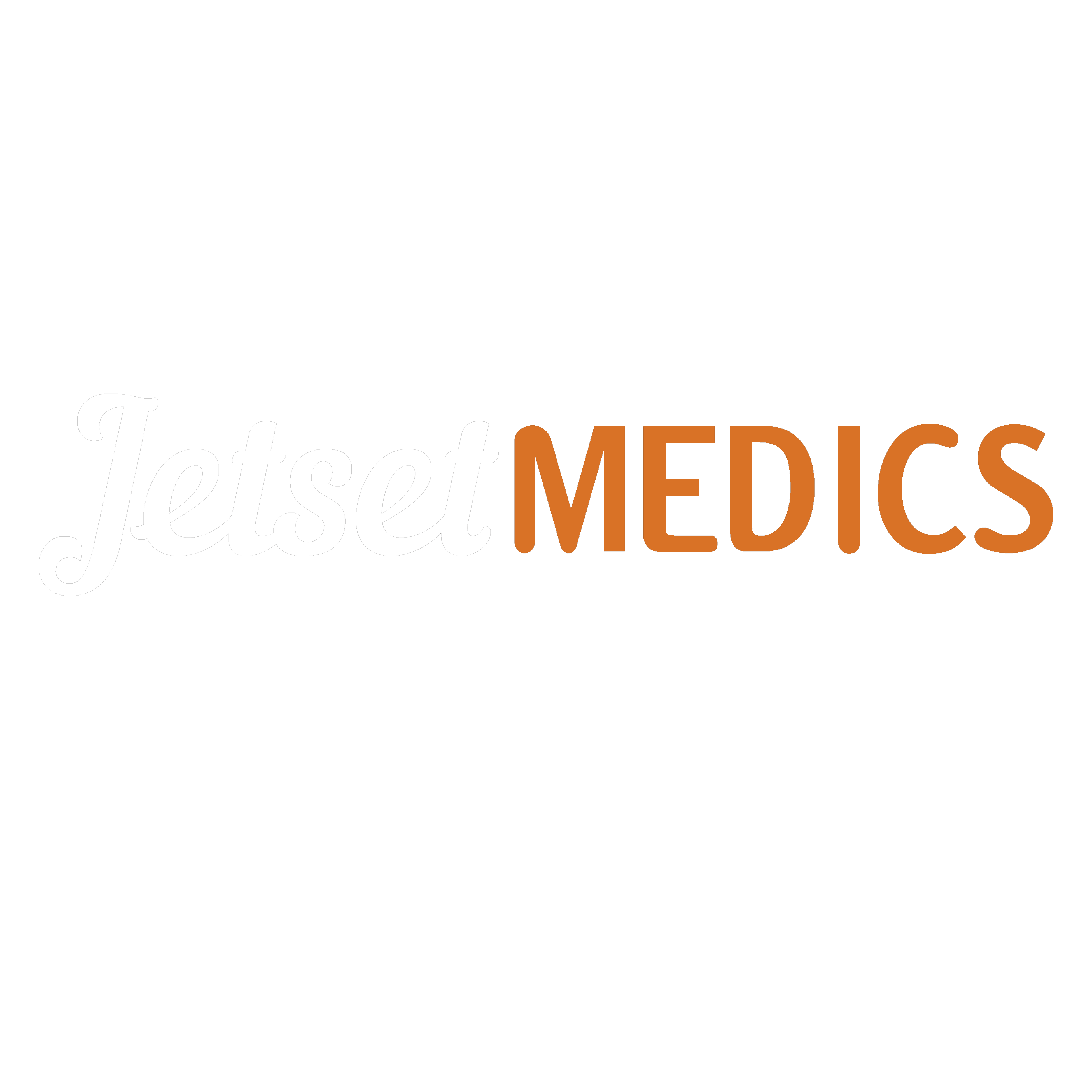 AKA Advance decision/advance decision to refuse treatment(ADRT)
Legally binding document that informs the healthcare team your wishes regarding treatment, if you are unable to communicate your decision. 
Patients can refuse potentially life saving treatments 
Ventilation
CPR
Abx
In order for an AD to be valid
Patient must have capacity at time
Be written down
Signed by patient
Signed by witness.
Advanced directive (AD)
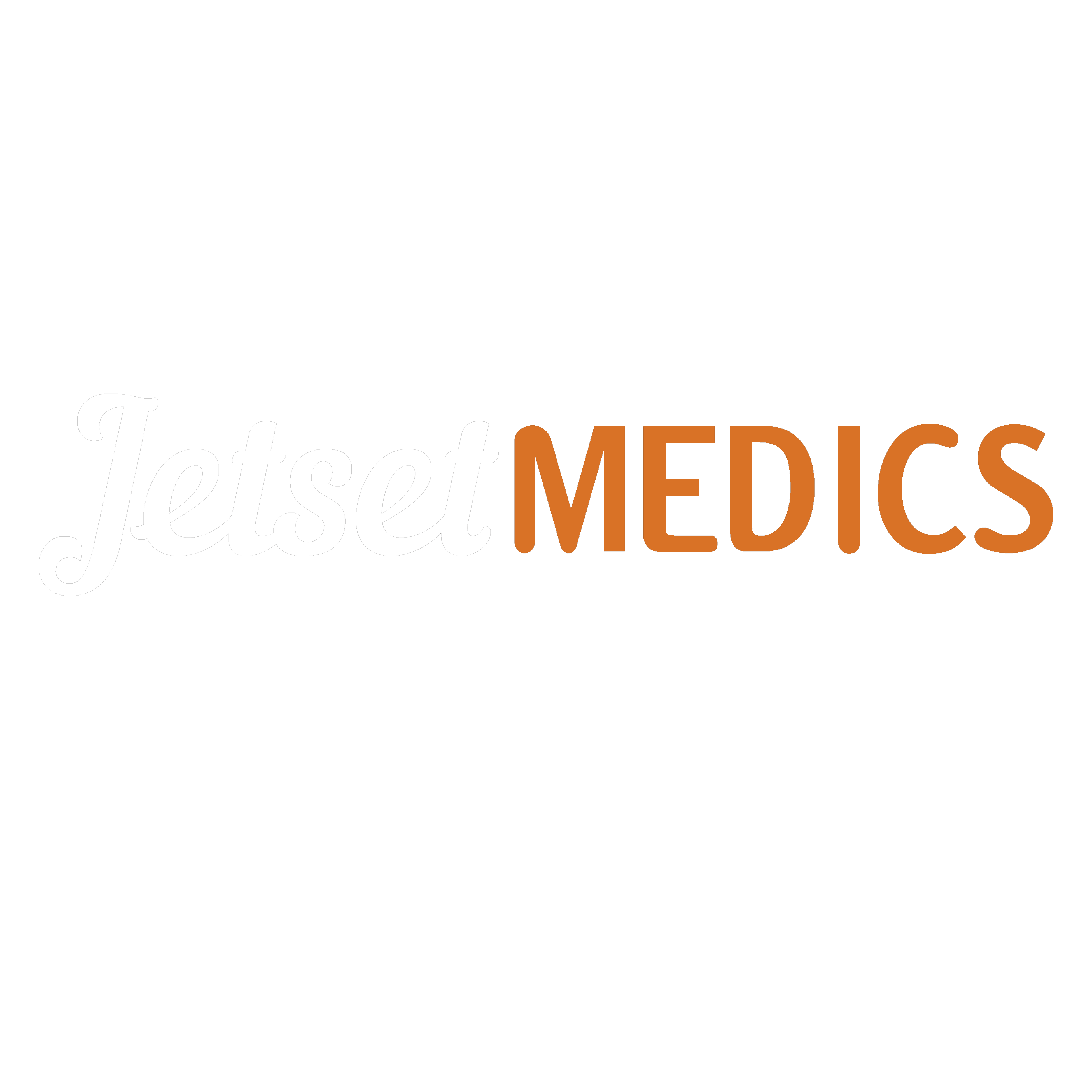 The dying patient
The experience of dying can be different for each patient
Early recognition is important, especially when the maximum treatment has be reached, so the death can be as comfortable and dignified as possible 
This can be challenging- always seek senior or specialist advice early 
Make sure changes to patients clinical state are communicated to family/NOK in a sensitive and realistic manner
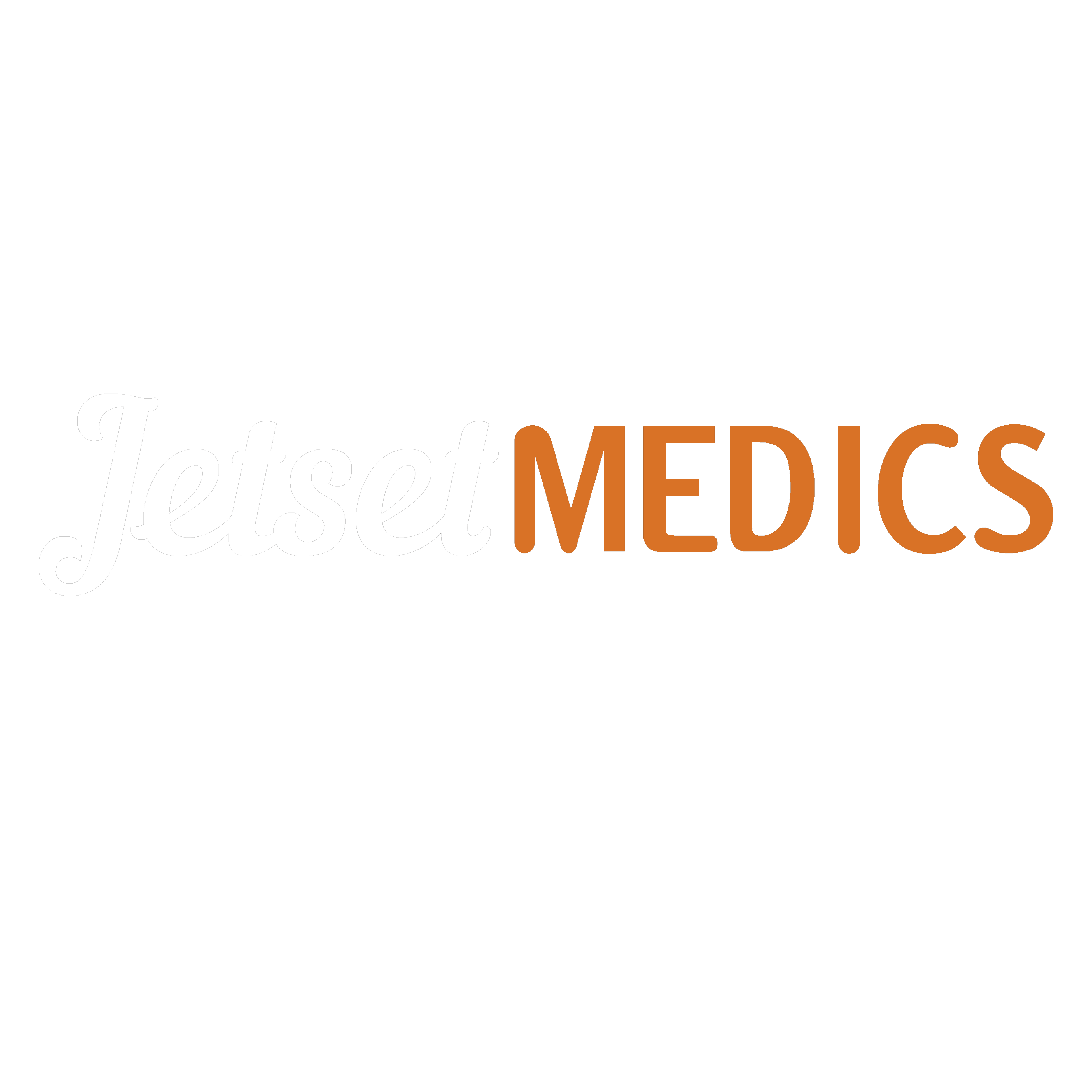 The dying patient 2
What to look out for 

Fatigue/social withdrawal
Restlessness/agitation due to anxiety pain
Confusion/reduced communication
Reduced oral intake, nausea and vomiting
Reduced urine output/bowel motions
Changes to normal breathing
Noisy secretions
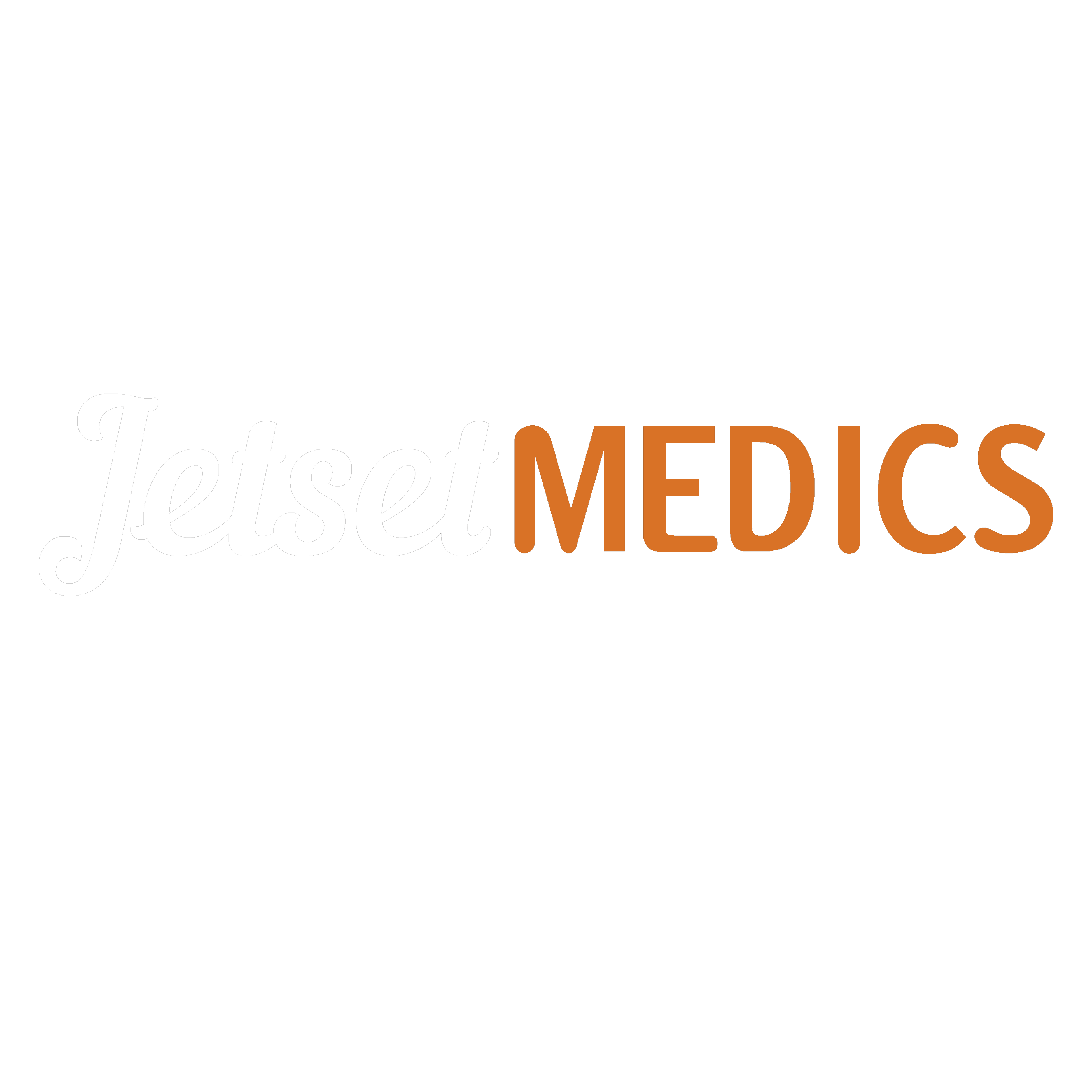 Review the whole picture. Is there a reversible cause?
Escalate early and review treatment plan
The next steps..
Communication 
Escalate early to relevant members of your team
Discuss the situation with the patient (if clinically appropriate), identify their concerns (fears/anxieties) and expectations. DO NOT GIVE FALSE OPTIMISM
Identify who they would like to be contacted. 
Identify any religious preferences ( e.g Would they like a chaplain?)
If patient cannot communicate/lacks capacity – LPA/AD/NOK?
Shared decision making
Consider palliative care input early
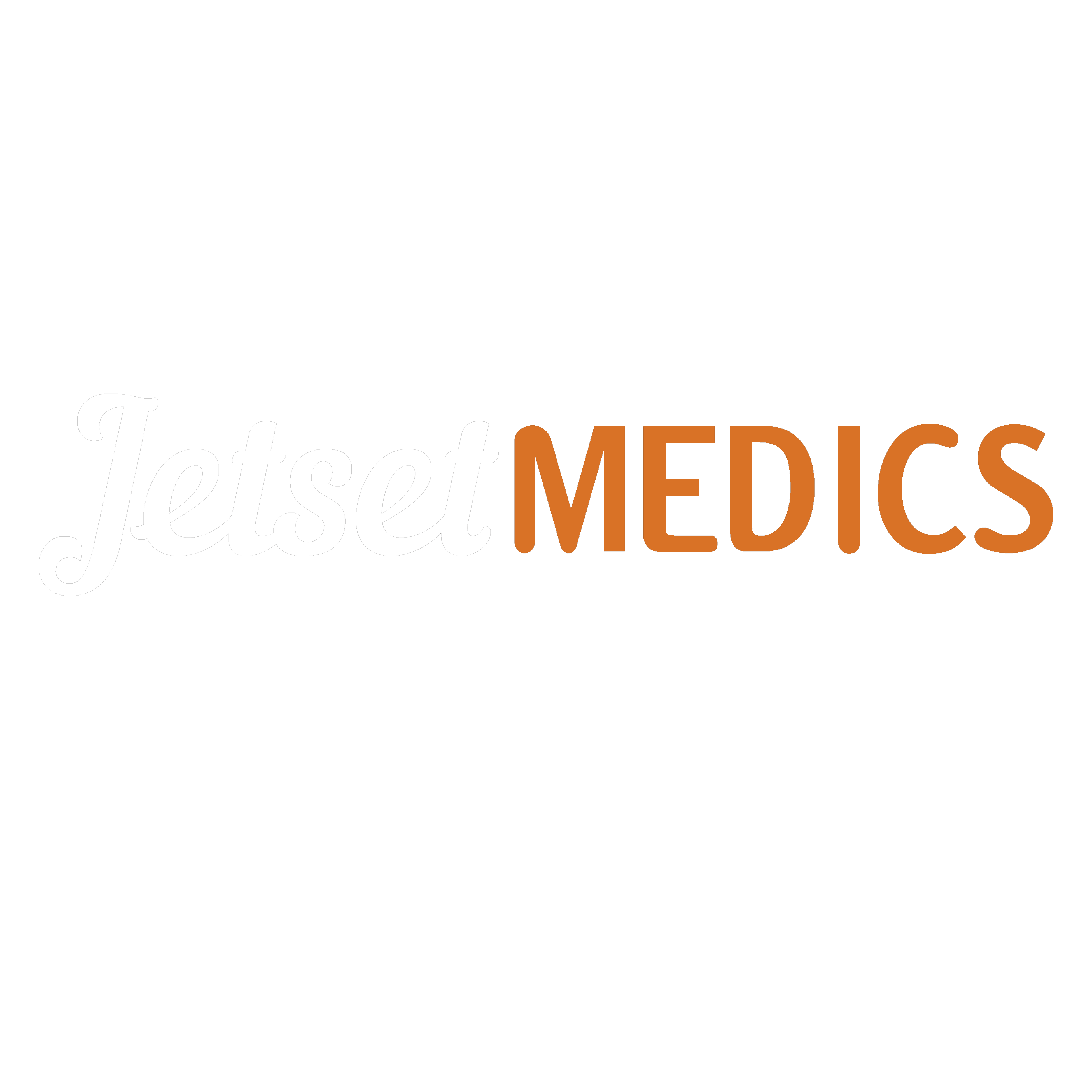 The next steps…
Providing individualized care
Use a Personalised Care Plan (PCP)
Consider patient wishes
Consider the setting – Can patient be moved to a side room? Did this patient wish to die at home? Is it possible to help with their wish?
What is needed for their symptoms management?
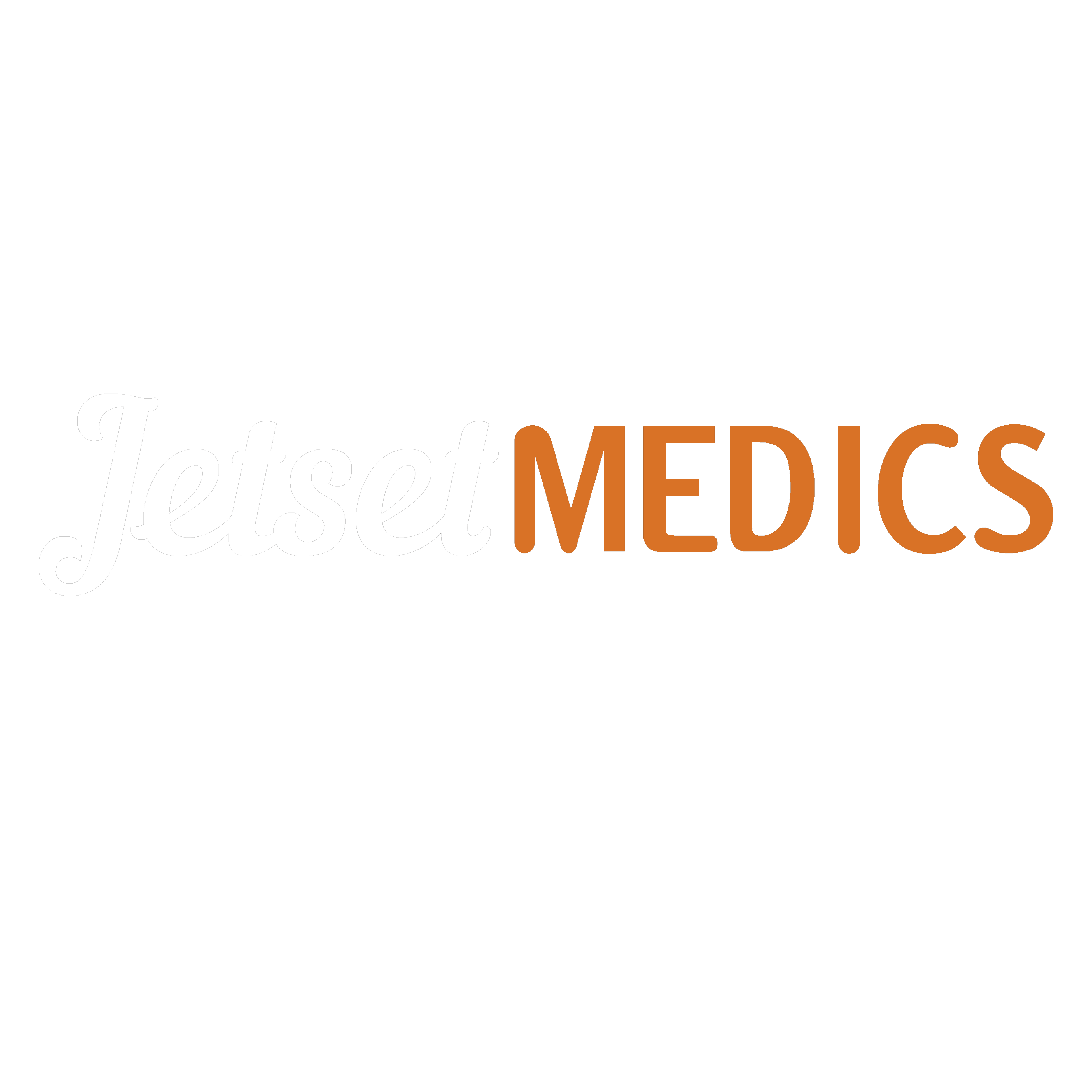 The next steps…
Hydration
Mouth care/sponges/frequent sips can be used.
With regards to assisted hydration – this would be individualized, consult a senior before starting this as there will need to be a risk vs benefit consideration.
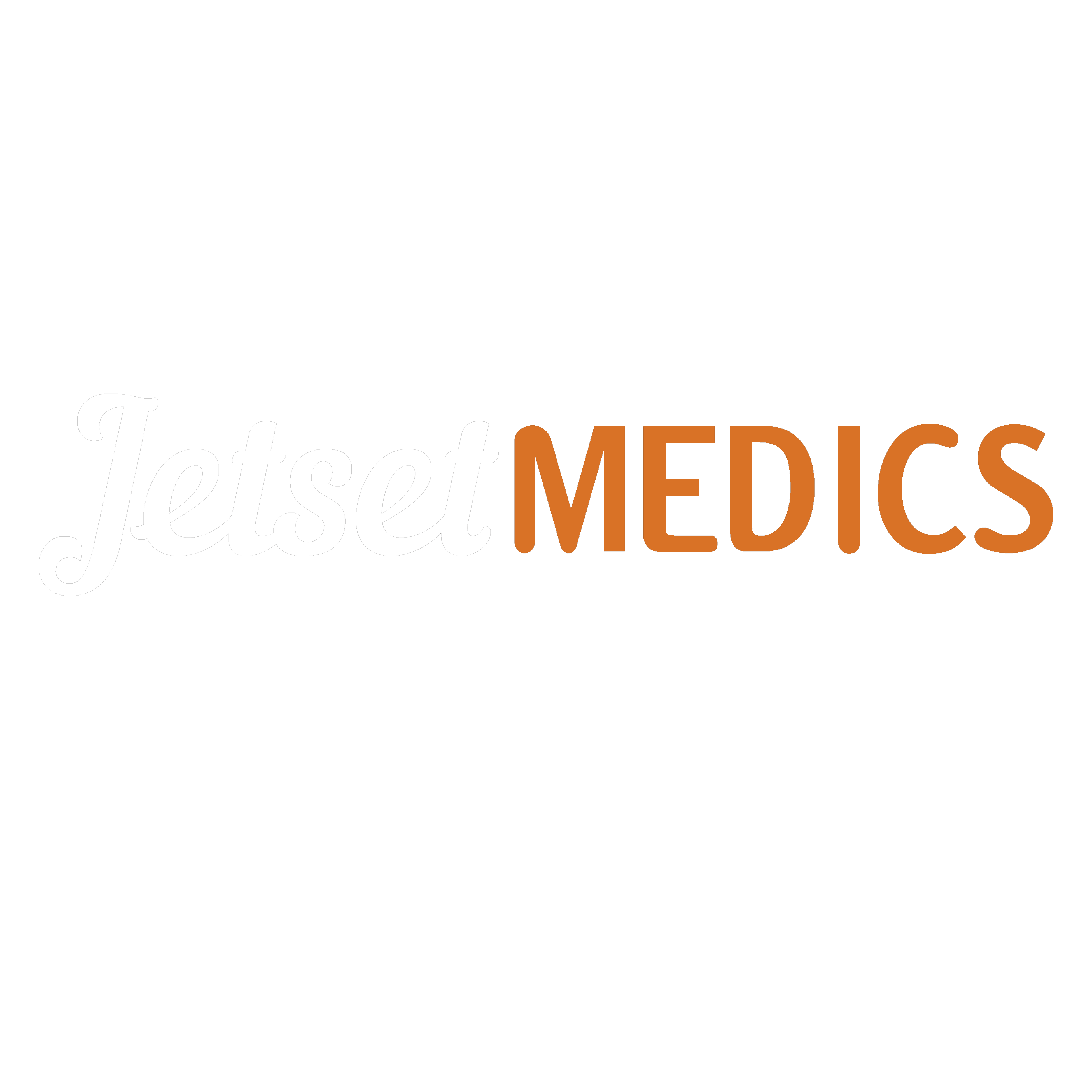 [Speaker Notes: IV VS SUBCUT FLUIDS]
The next steps….
Symptomatic control
Non-pharmacological 
Patient position
Fans
Pharmacological 
Always consider risk vs benefit of drugs to be used. E.g cyclizine for nausea may worsen heart failure
Consider a syringe driver for any of the following drugs that have been given 2-3 times for symptoms control in last 24 hours
Always consider reversible causes for symptoms – e.g pain caused by urinary retention
Review medications – can any be stopped? e.g PPI’s, vitamins, statins, anti-hypertensives etc
Pharmacological interventions
Pain – opiod
Breathlessness – benzo +/- opiod
Agitation/anxiety/delirium – benzo/anti-psychotic
Respiratory secretions – hyoscine butylbromide/hyoscine hydrobromide
Nausea/vomiting – hyoscine butylbromide/cyclizine/
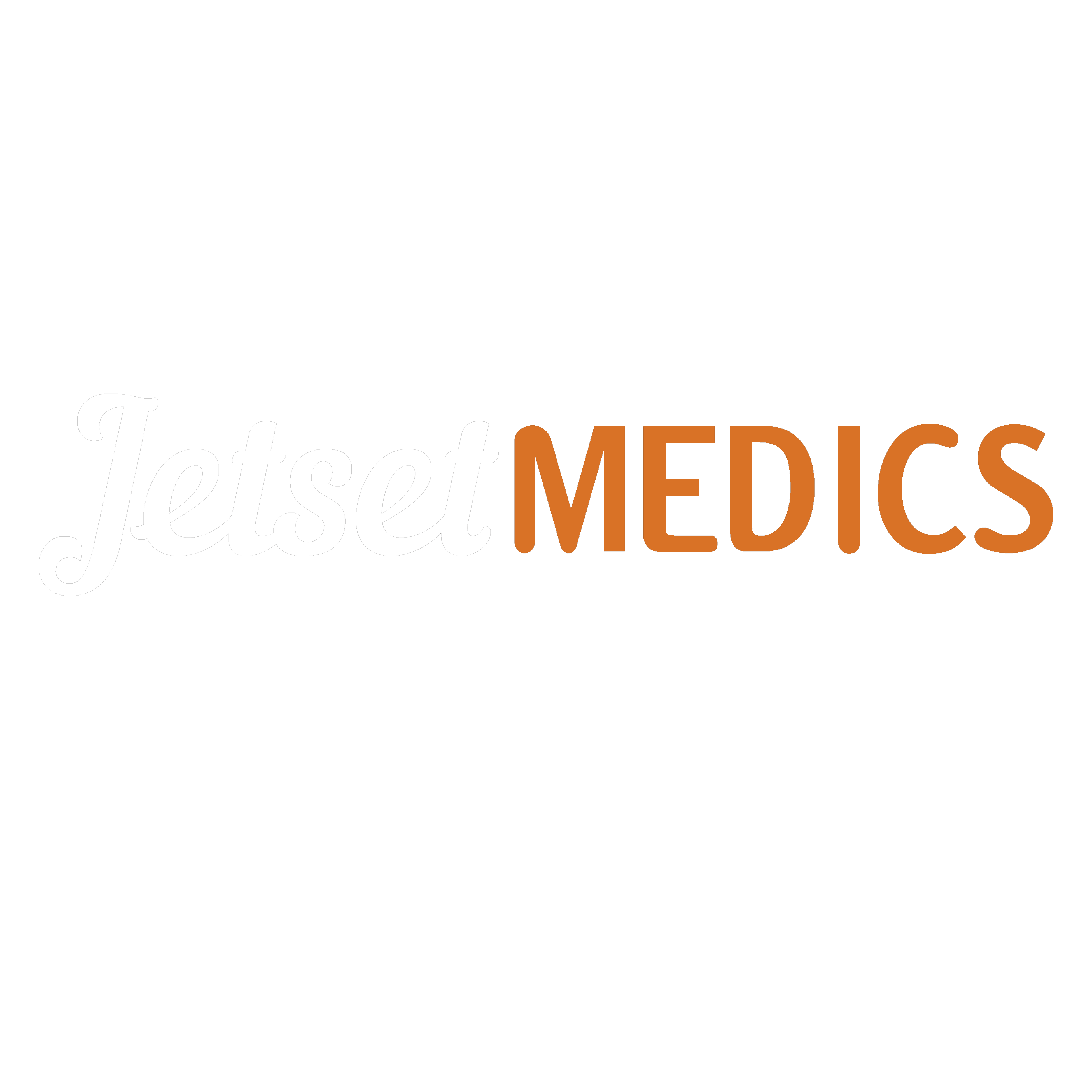 ”Anticipatory medications”
Prescribing medications for those who are likely to need symptomatic control in last few days of life
Involves prescribing the previously mentioned medications on the PRN side
Based on their use may require syringe driver.
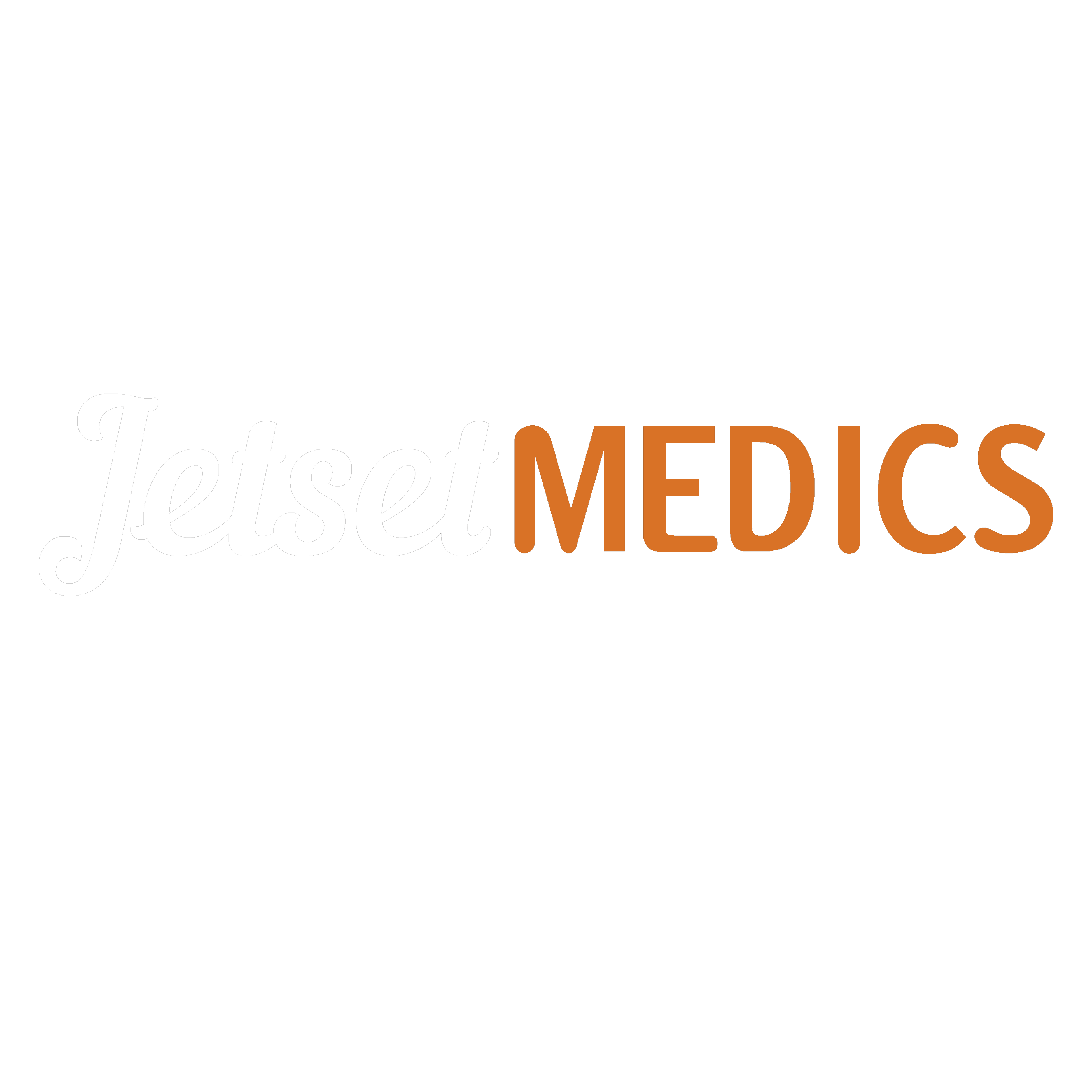 Tips and tricks
In reality, as an FY1, these decisions regarding EoLC and medications will not be made by you.
Your role will be in recognizing a patient who is dying.
Considering if there is any reversible cause. 
Early escalation- and chase plan!
Making sure all relevant individuals are aware of circumstance.
N.B nurses have a lot of experience with this – if a nurse says a patient is dying, listen, assess and act appropriately.
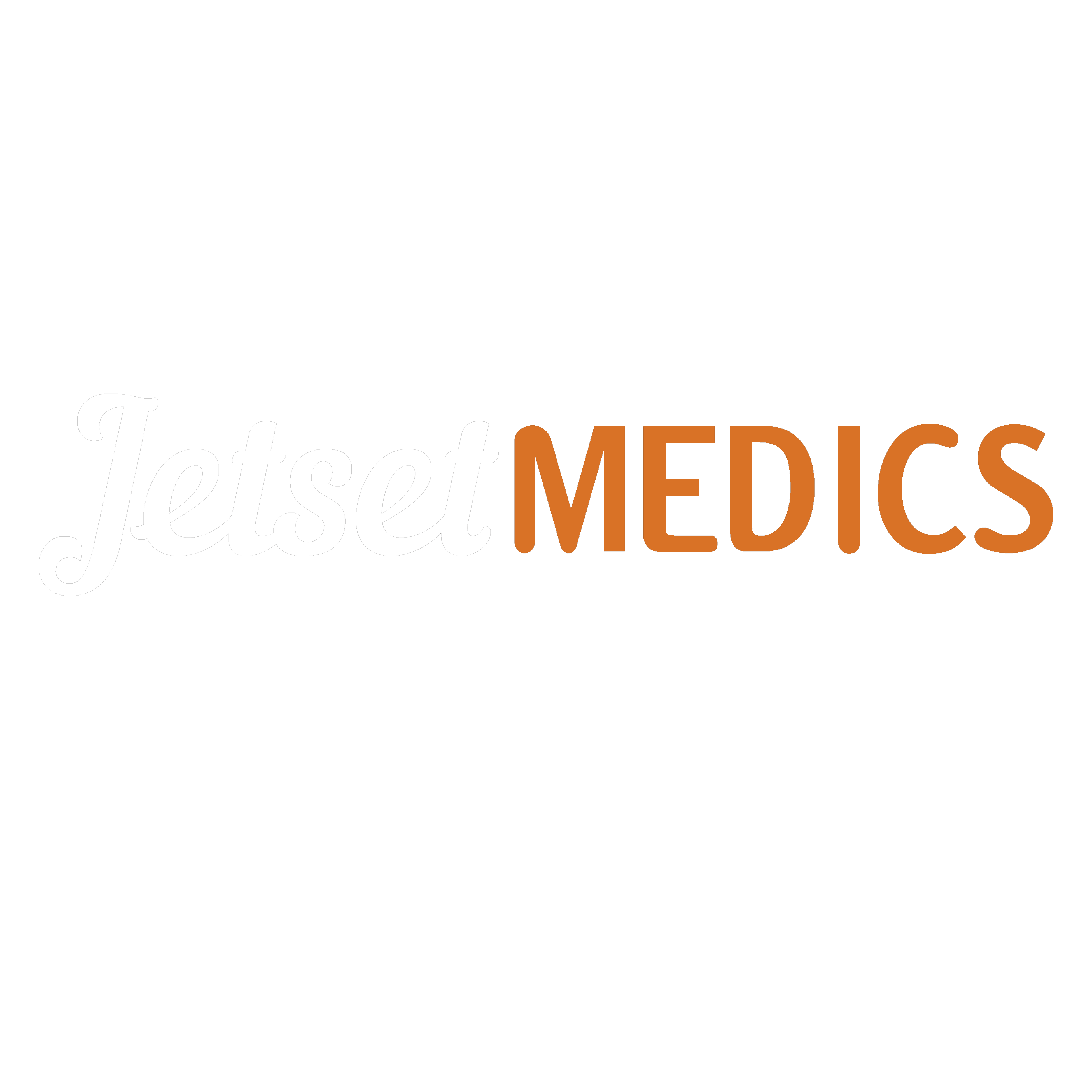 Palliative care team
MDT team that provides care to improve quality of life and symptom support for patients with long term diseases, deteriorating patients. 
Team can be comprised of palliative care doctors, nurses, nutritionists, social workers and chaplains. 
Offer information on medical treatment
Work with patients, relatives and doctors to provide support.
N.B provide an excellent holistic approach to patients – a lot can be learnt from them!!!
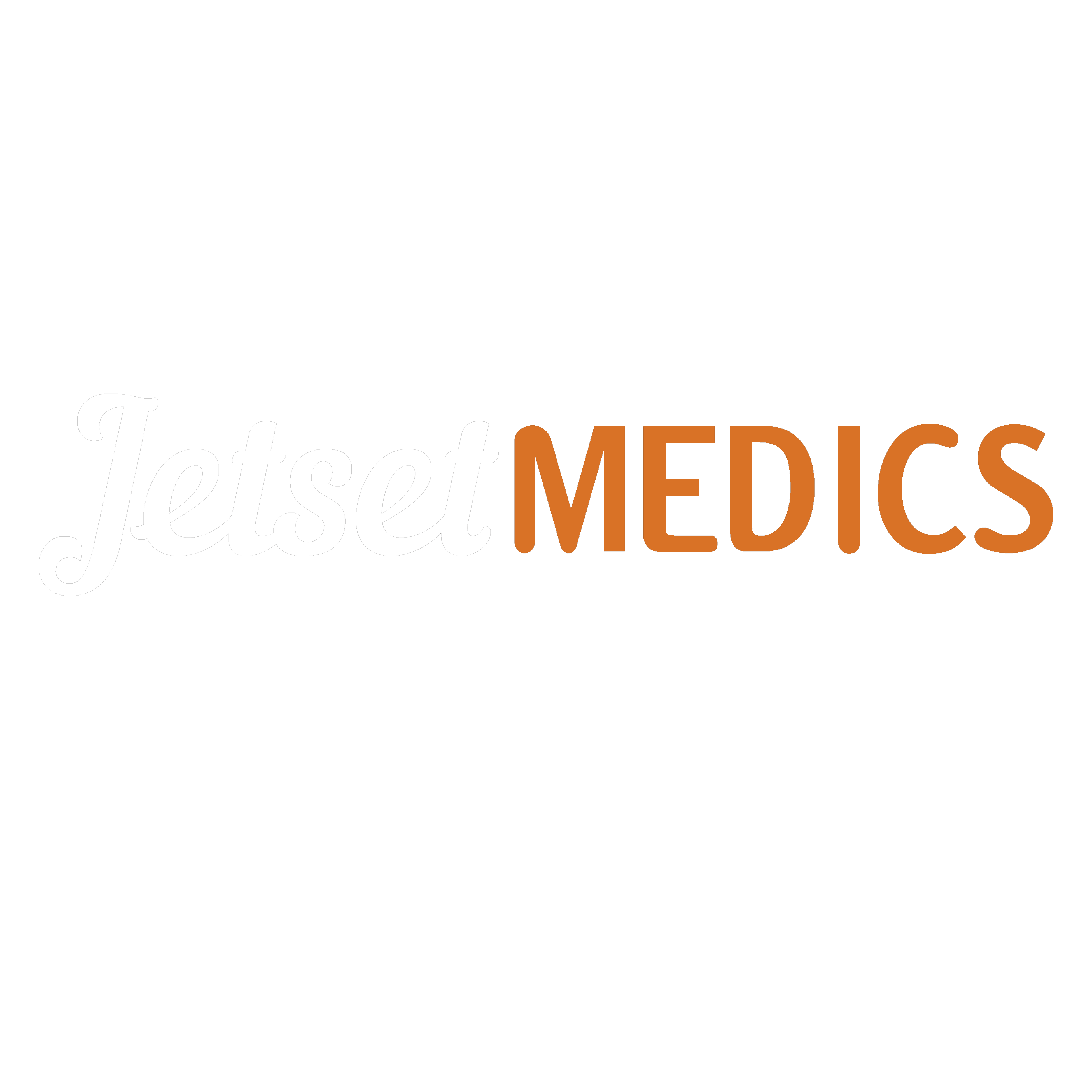 References
https://www.gov.uk/power-of-attorney
https://www.nia.nih.gov/health/advance-care-planning-healthcare-directives
https://www.mariecurie.org.uk/professionals/palliative-care-knowledge-zone/final-days/recognising-deterioration-dying-phase
https://www.nice.org.uk/guidance/ng31
https://www.nia.nih.gov/health/what-are-palliative-care-and-hospice-care